МИНИСТЕРСТВО НАУКИ И ВЫСШЕГО ОБРАЗОВАНИЯ РОССИЙСКОЙ ФЕДЕРАЦИИ
Федеральное государственное бюджетное образовательное учреждение 
высшего образования 
«РОССИЙСКИЙ ЭКОНОМИЧЕСКИЙ УНИВЕРСИТЕТ ИМЕНИ Г.В. ПЛЕХАНОВА»
 Оренбургский филиал РЭУ им. Г.В. Плеханова
 
КАФЕДРА ФИНАНСОВ И МЕНЕДЖМЕНТА
                                                                                           
ДЕМОНСТРАЦИОННЫЙ МАТЕРИАЛ 
к докладу по выпускной квалификационной работе (магистерской диссертации)
 на тему: «Переработка автомобильных шин и покрышек в крошку»
 
Студента Естефеева Василия Дмитриевича
  Научный руководитель выпускной квалификационной работы: Реброва Татьяна Александровна, к.э.н., доцент
 Оренбург – 2024 г.
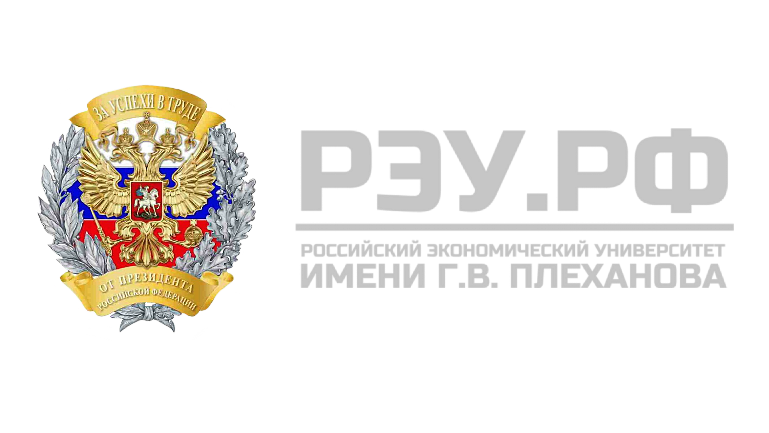 1
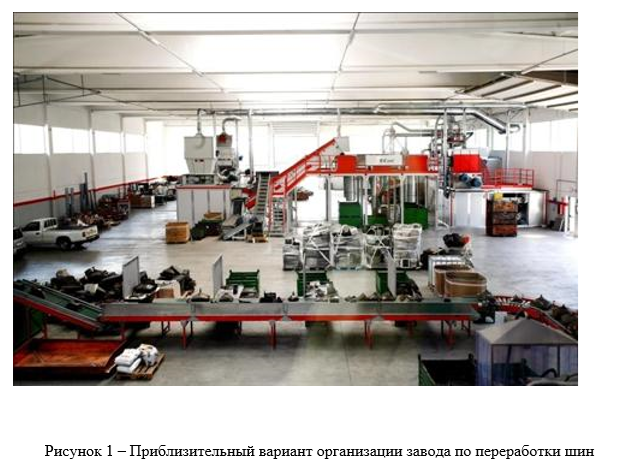 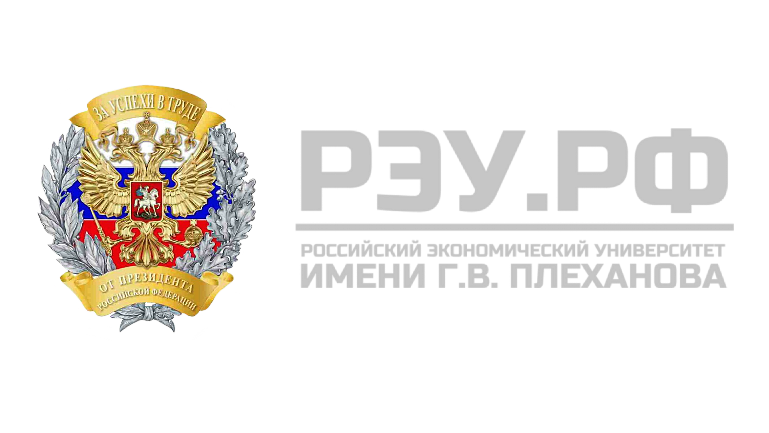 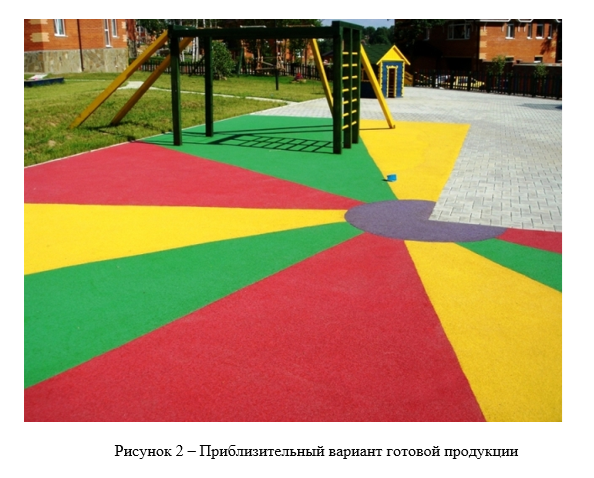 2
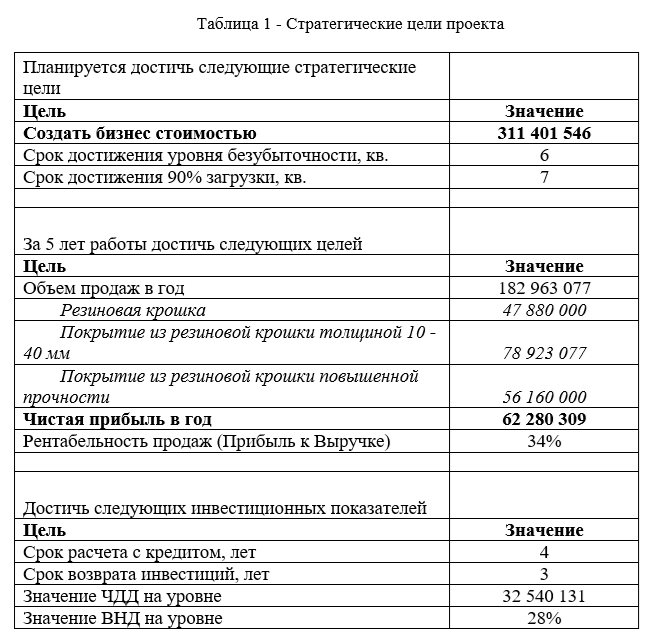 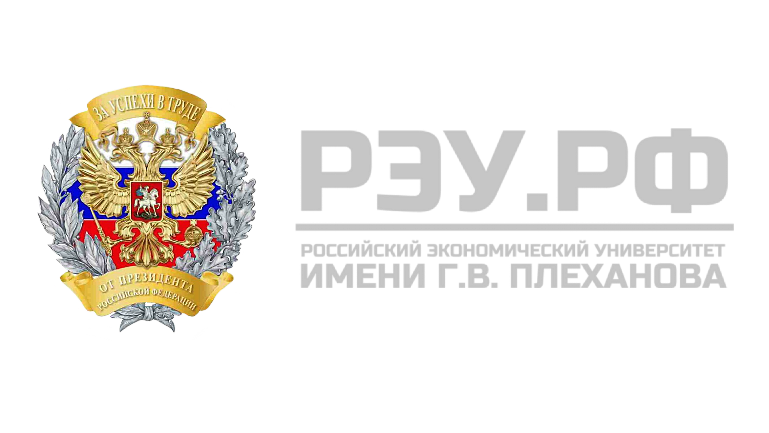 3
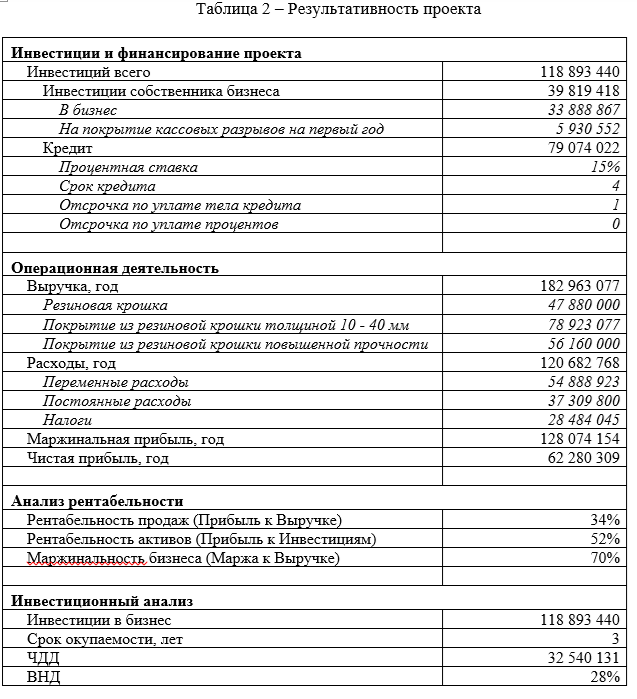 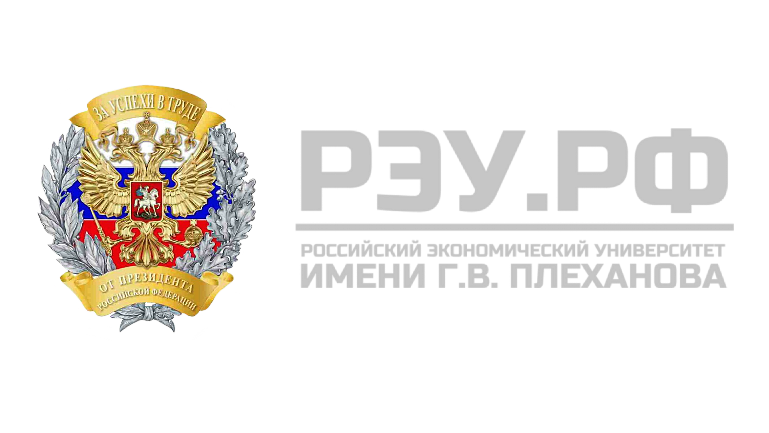 4
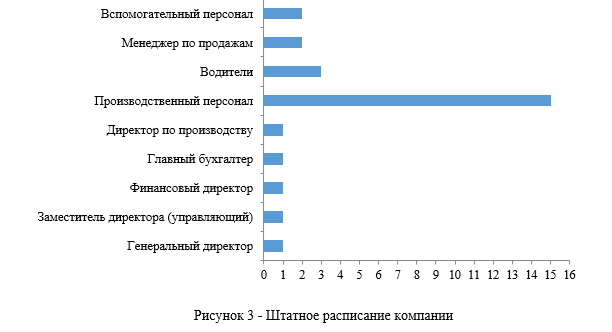 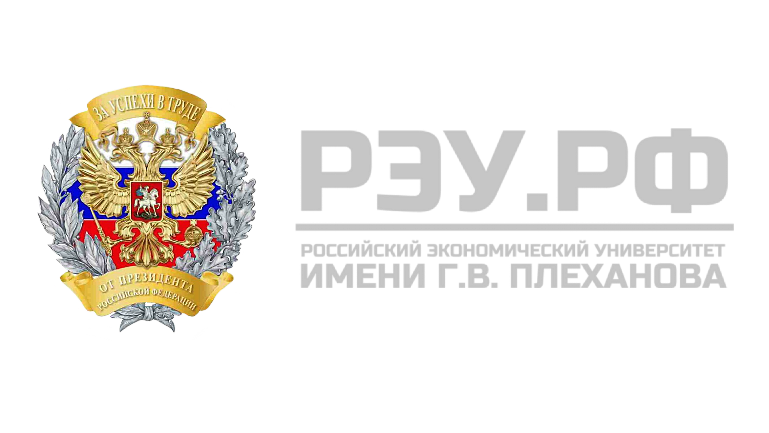 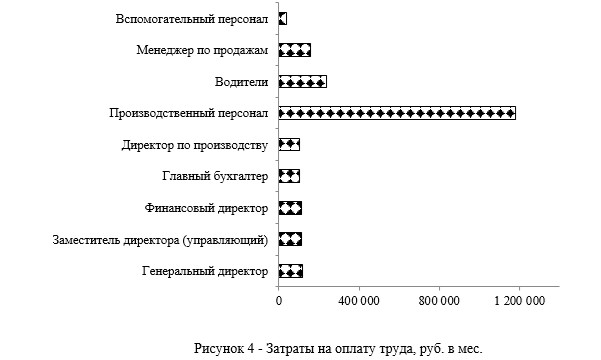 5
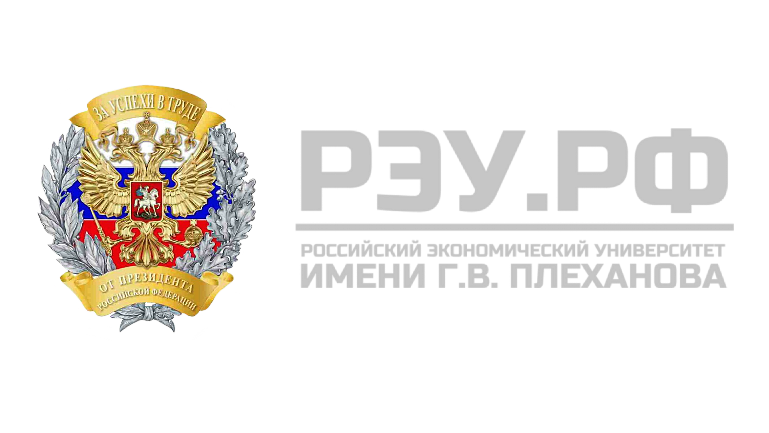 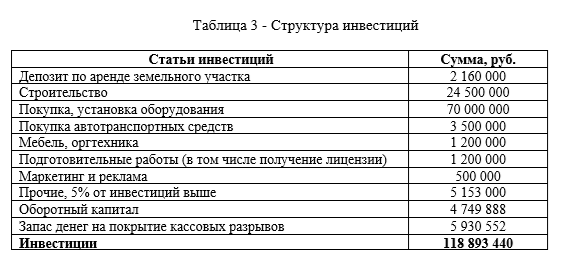 6
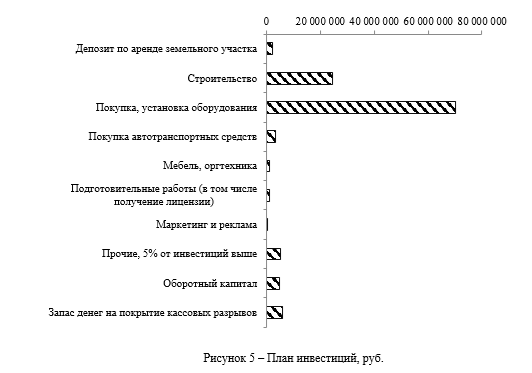 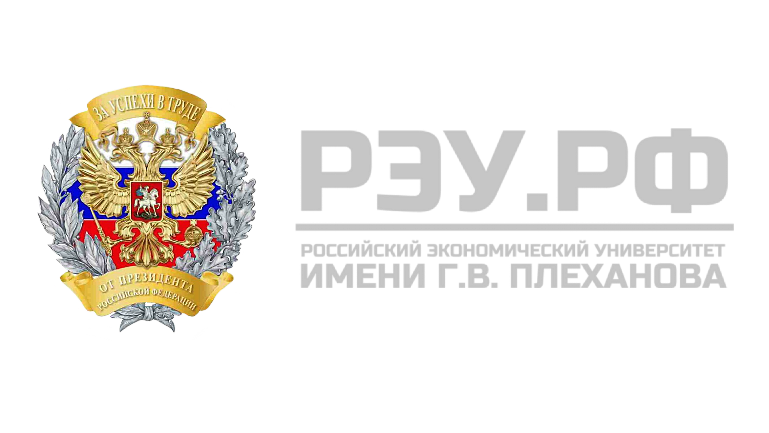 7
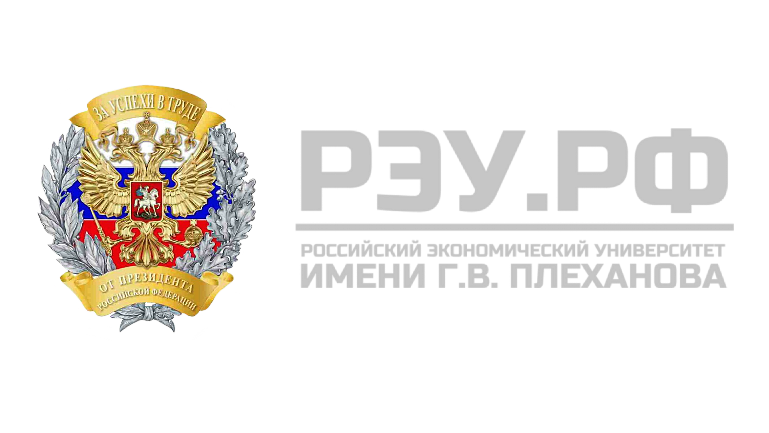 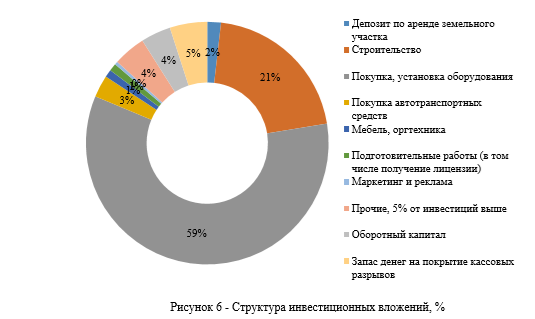 8
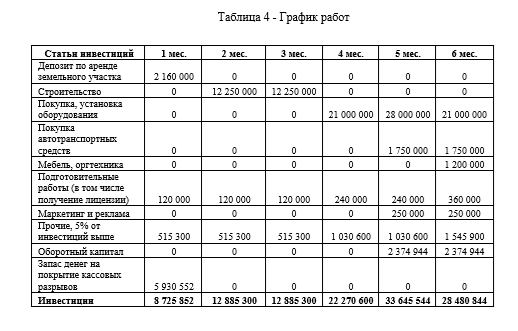 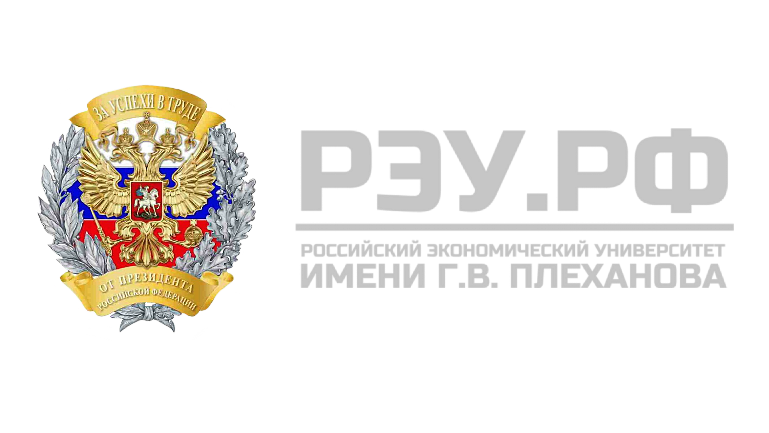 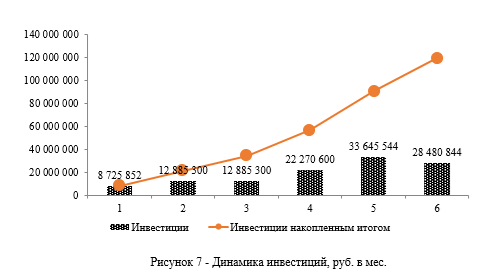 9
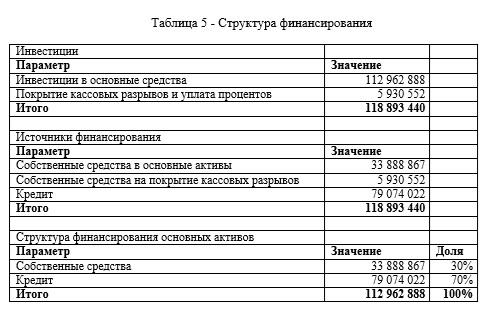 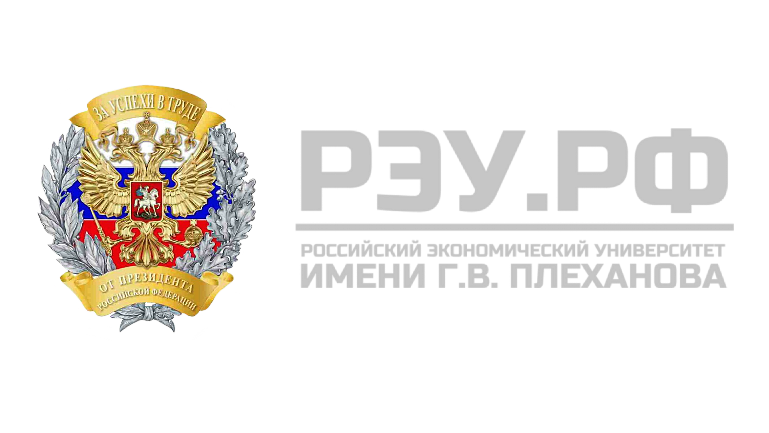 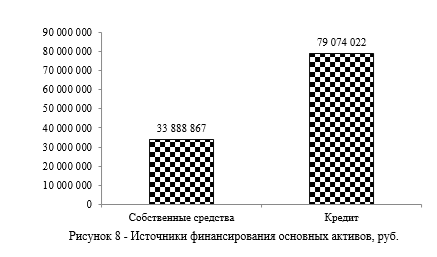 10
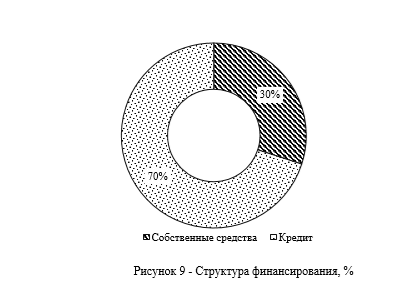 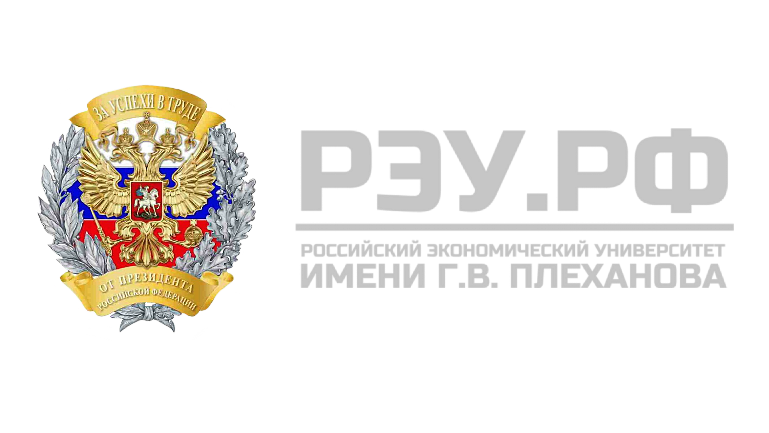 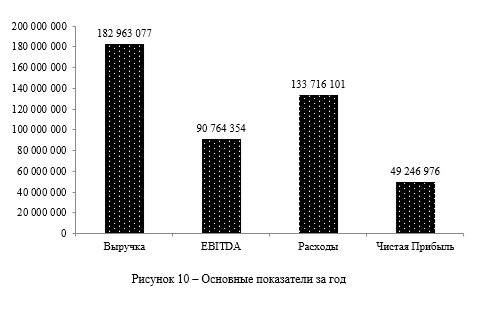 11
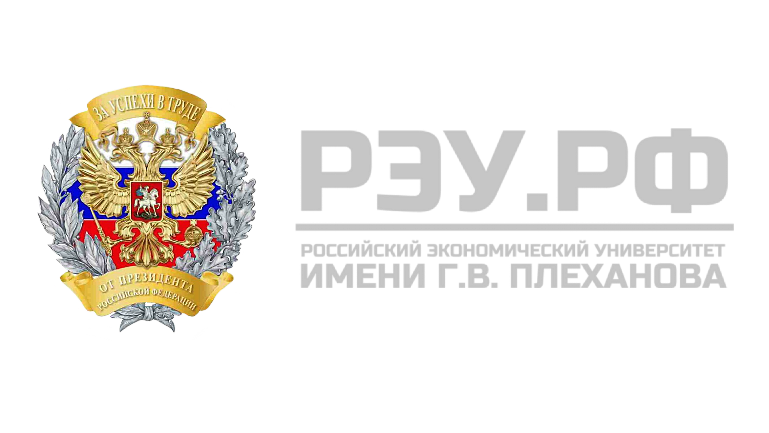 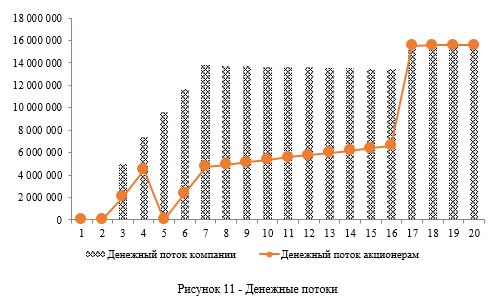 12
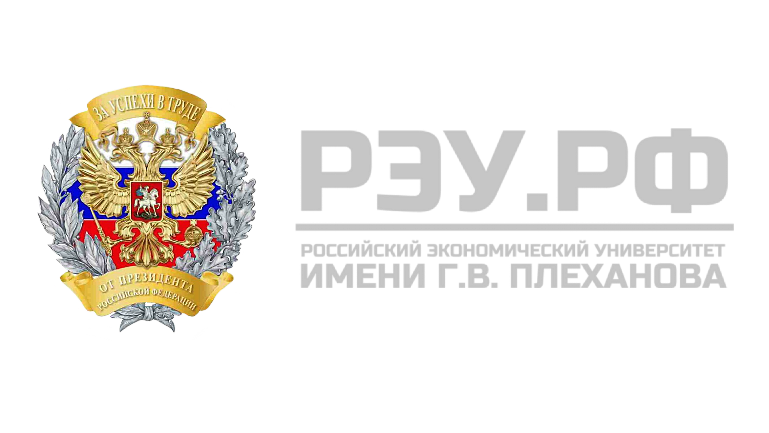 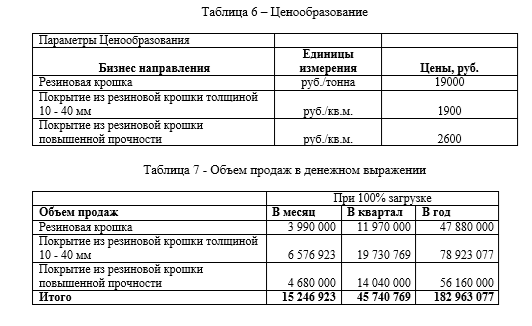 13
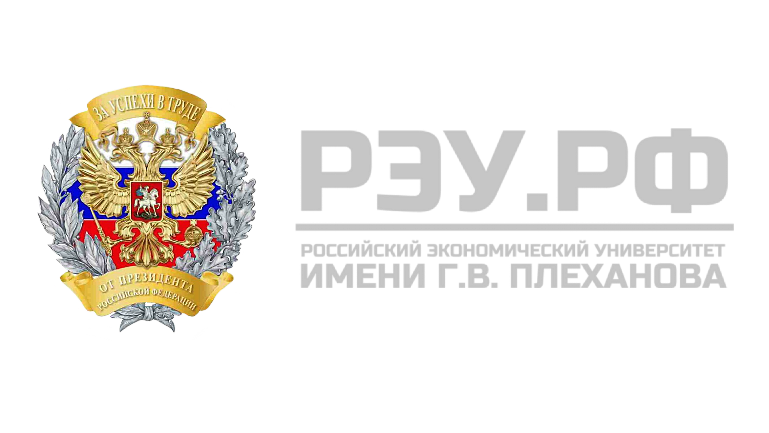 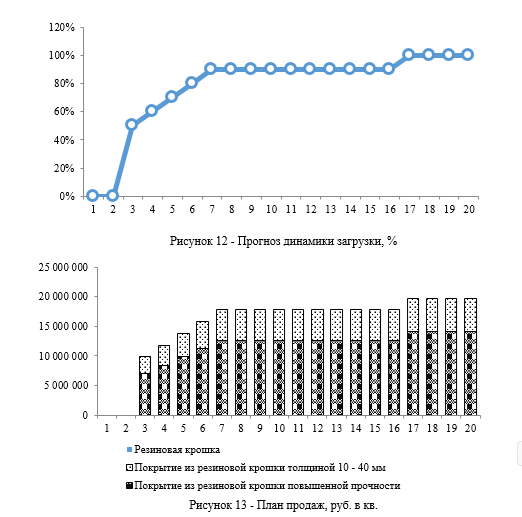 14
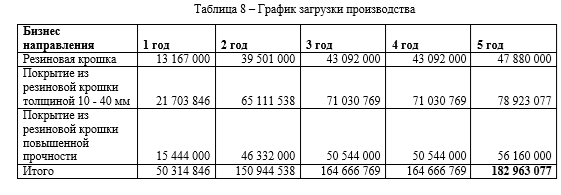 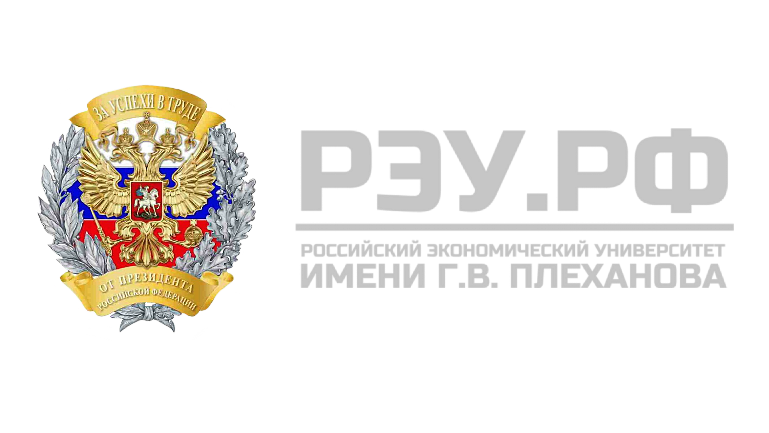 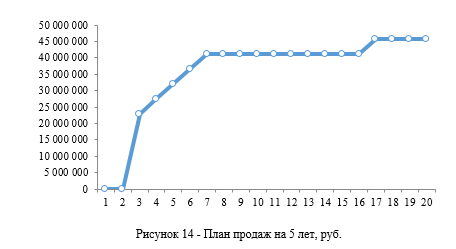 15
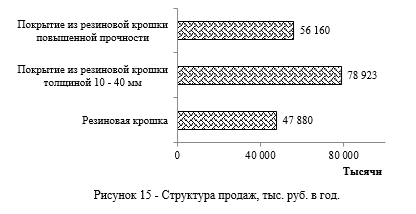 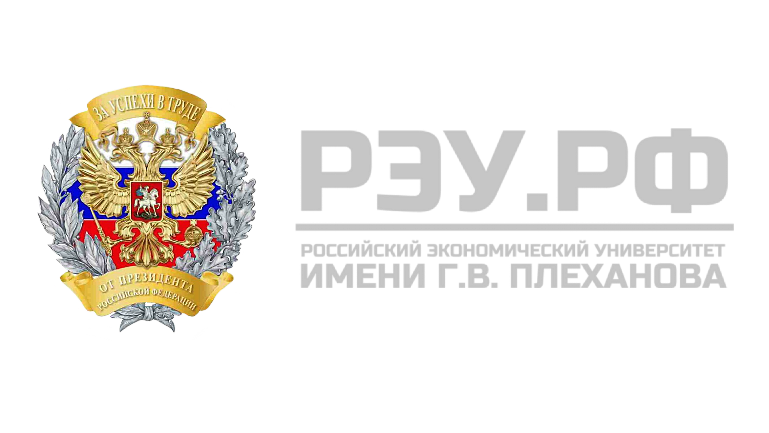 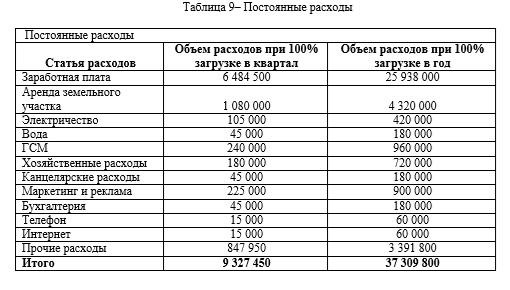 16
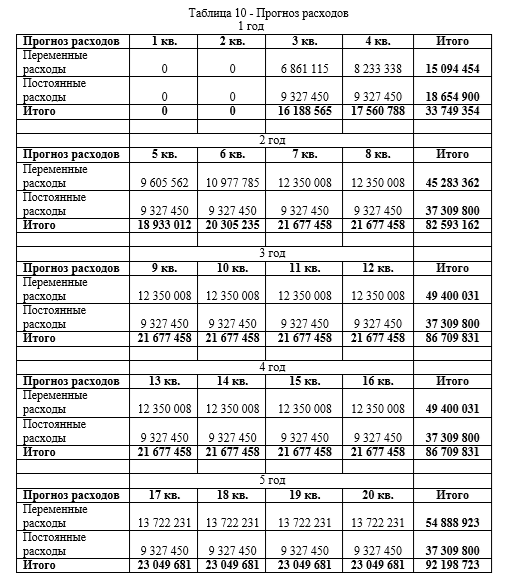 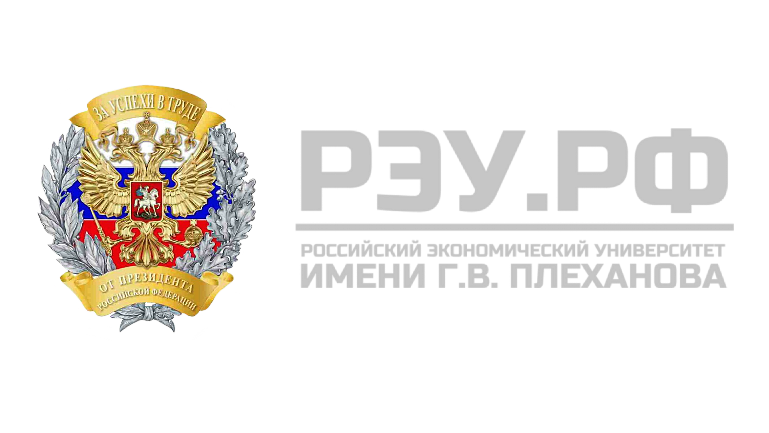 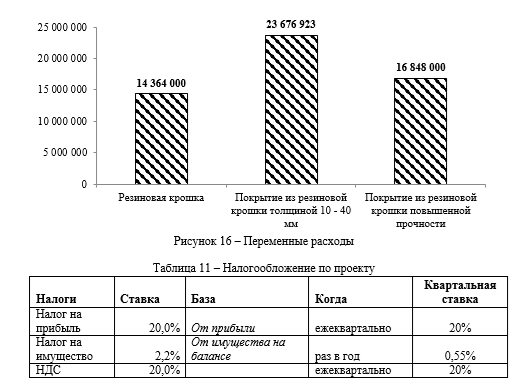 17
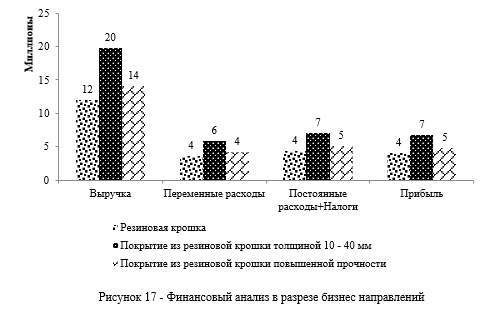 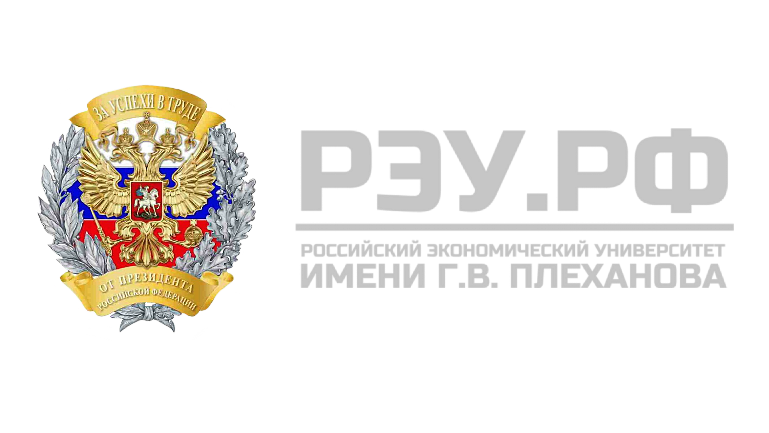 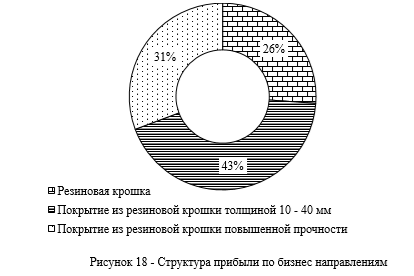 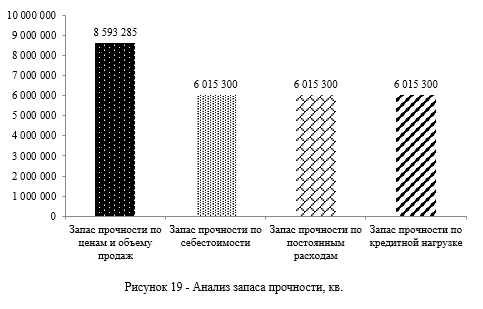 18
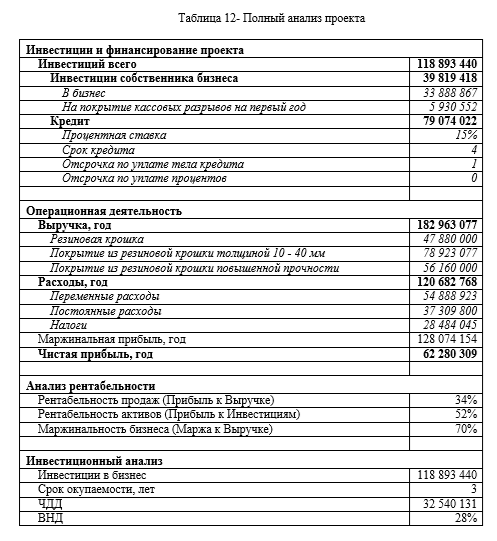 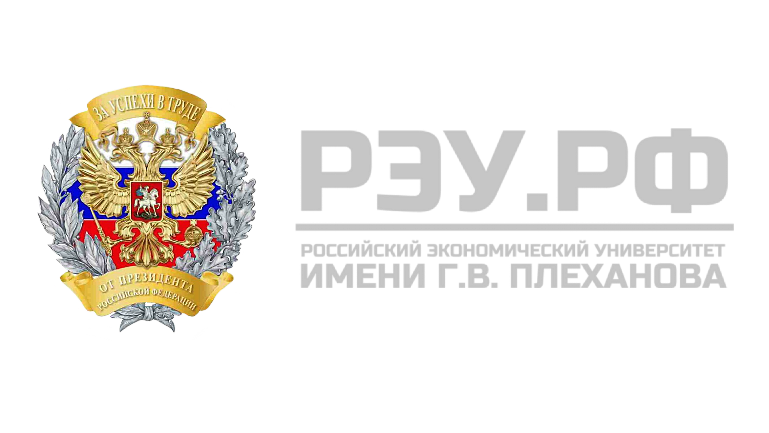 19
Доклад окончен! Спасибо за внимание!
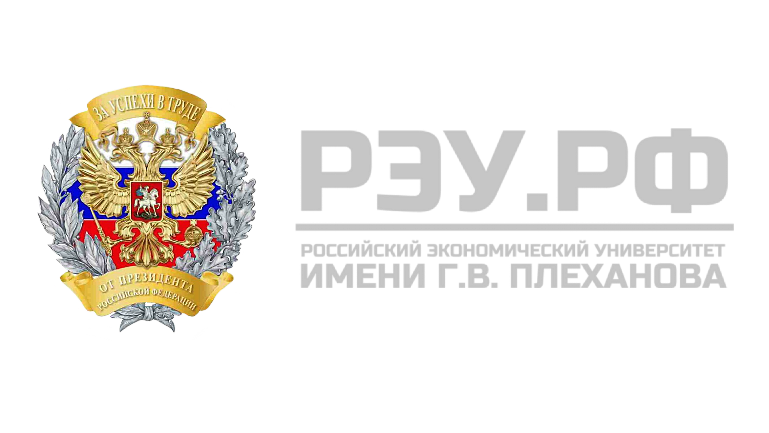 20